Проектная деятельность
«Самый главный он 
в лесу»
(знакомство детей профессией лесника)
Воинова Т.В.
воспитатель МДОУ «Детский сад № 149»
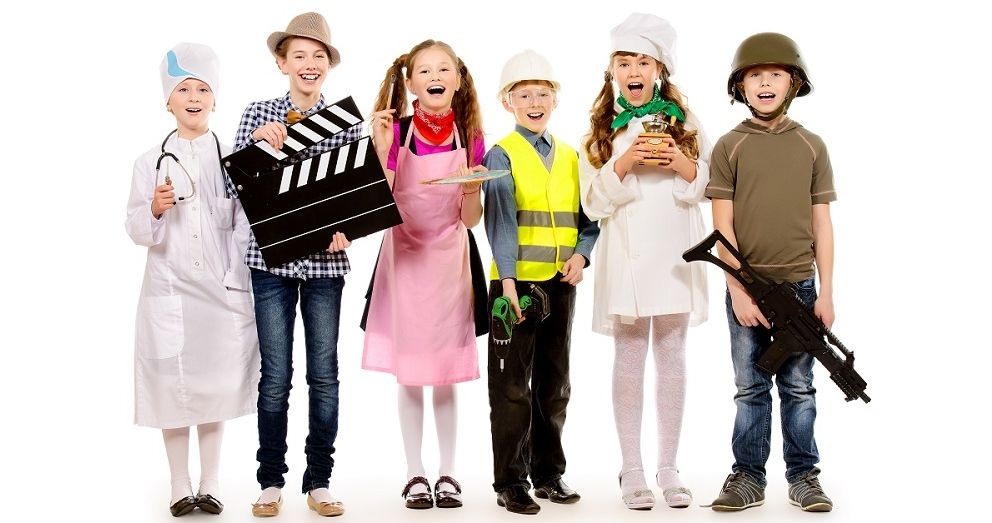 Целью ранней профориентации является формирование  у детей эмоционального отношения к профессиональному миру, предоставление ему возможности использовать свои силы в доступных видах деятельности.
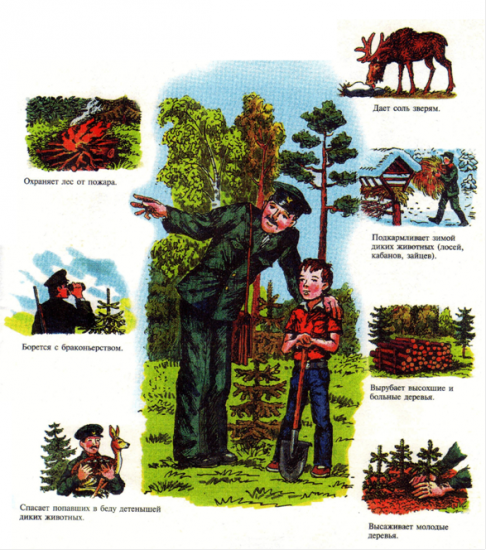 Выставка кормушек
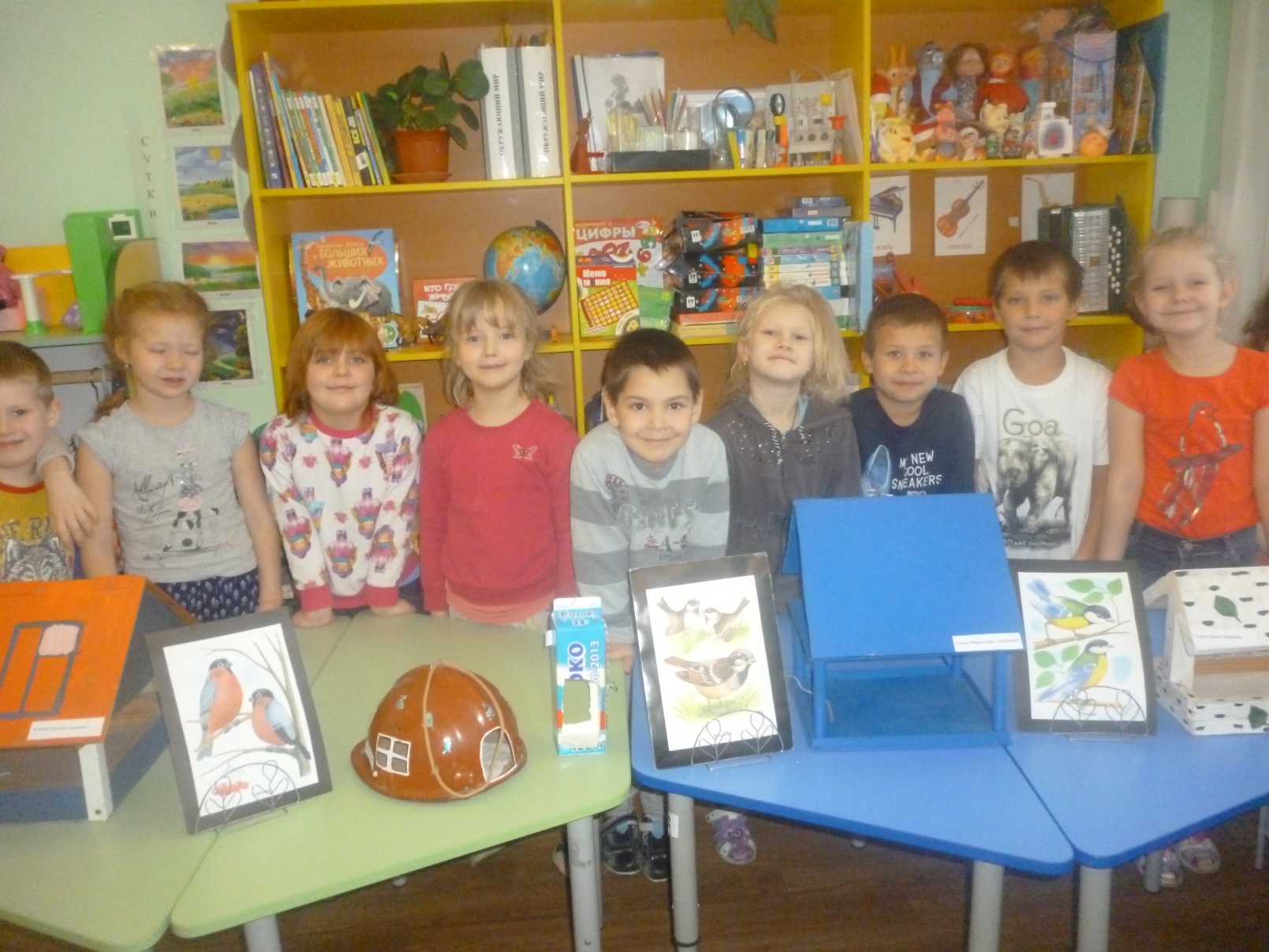 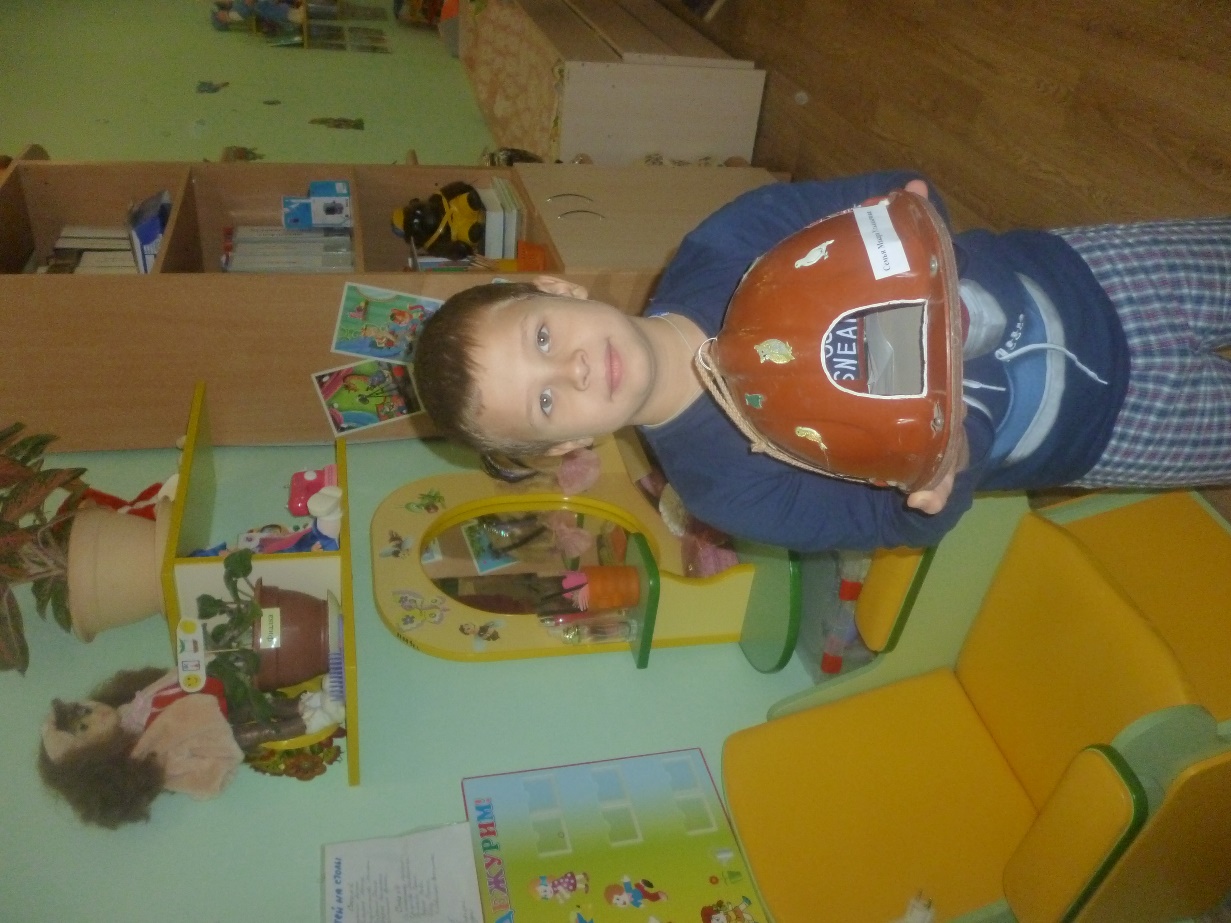 Самая оригинальная кормушка
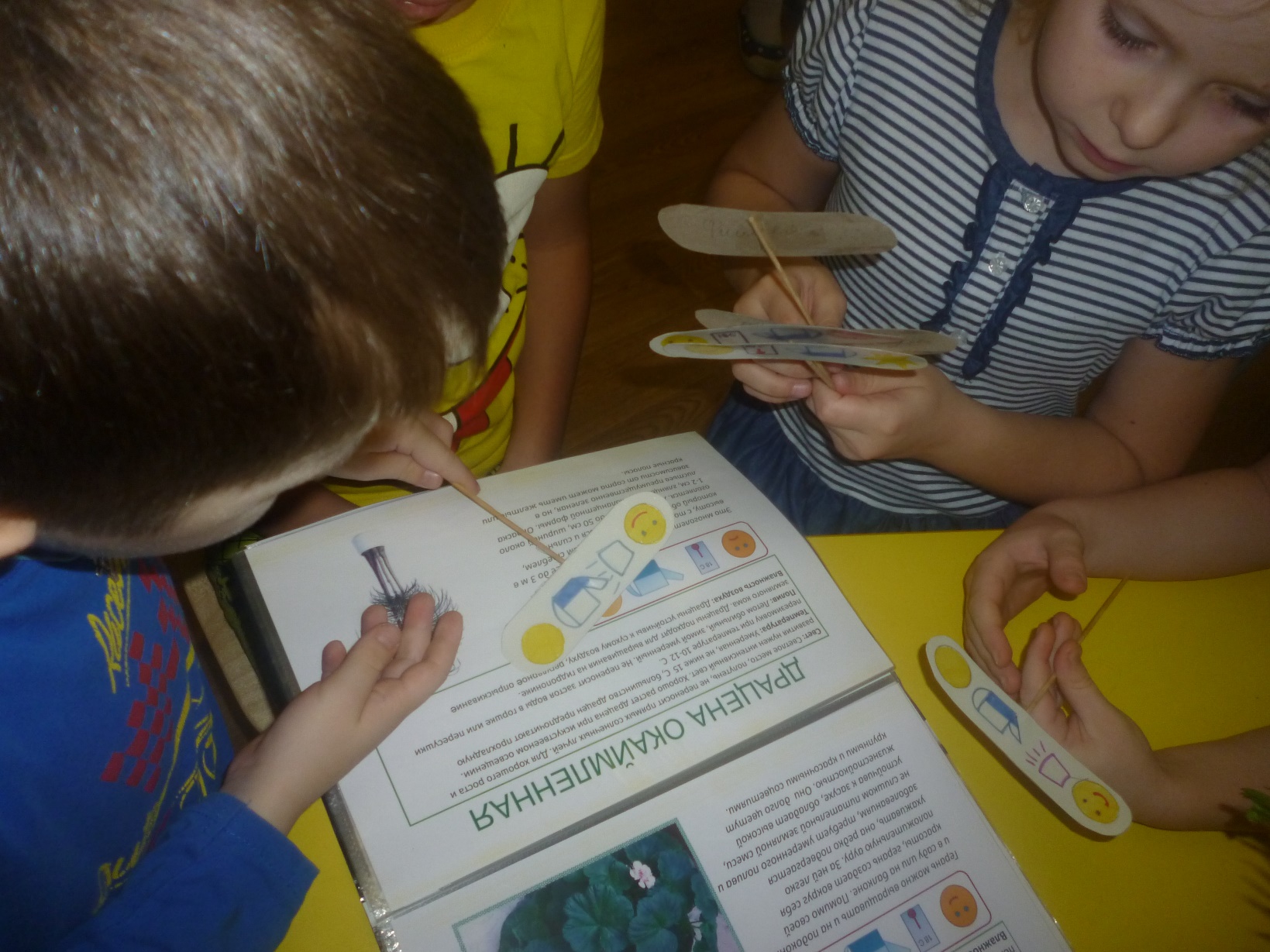 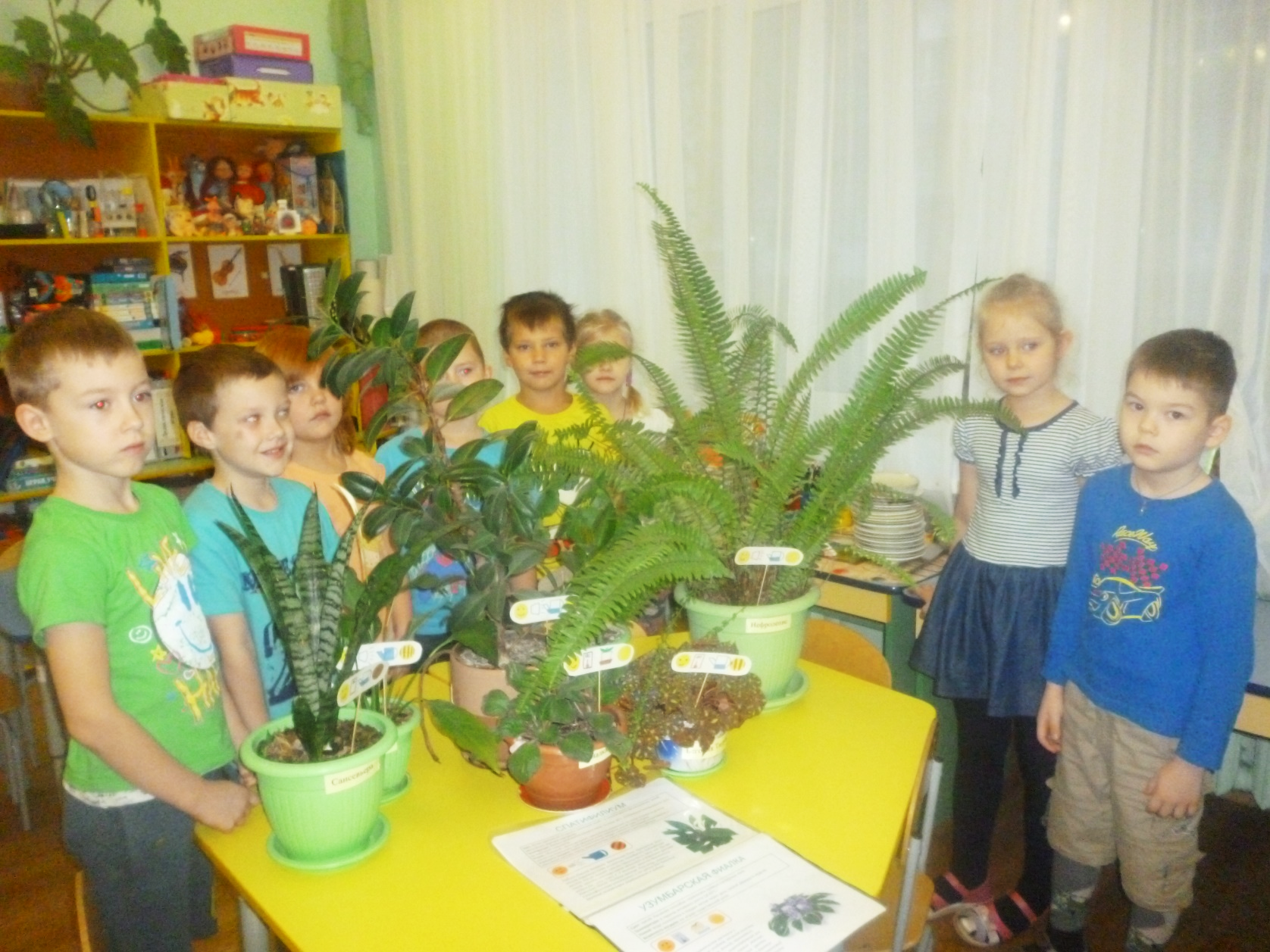 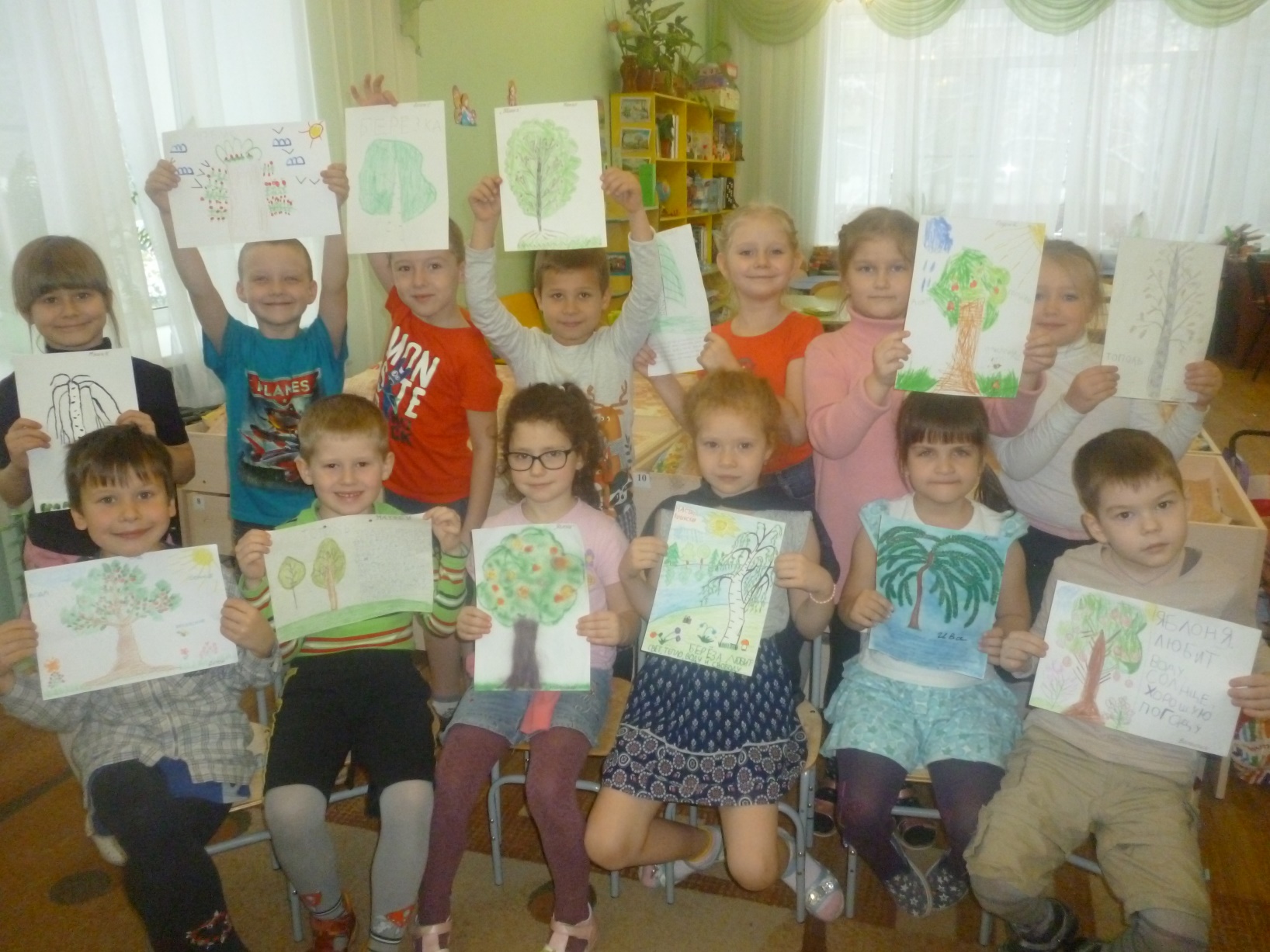 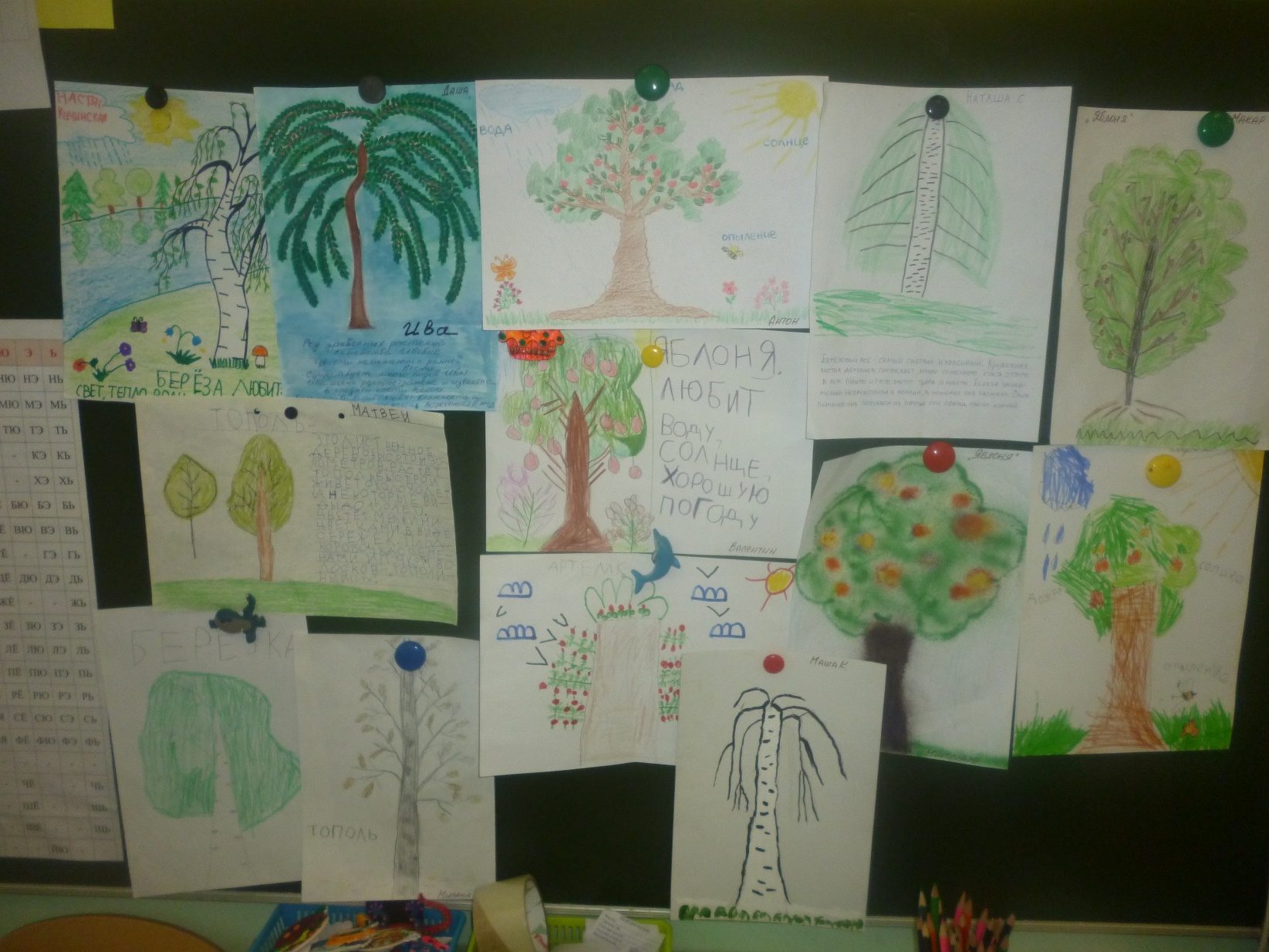 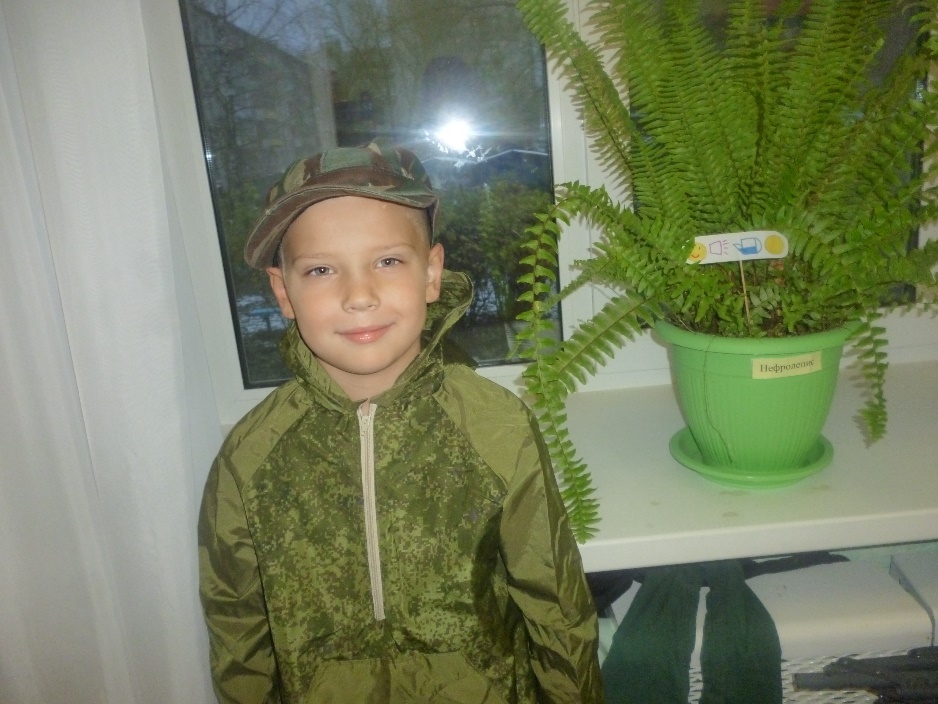 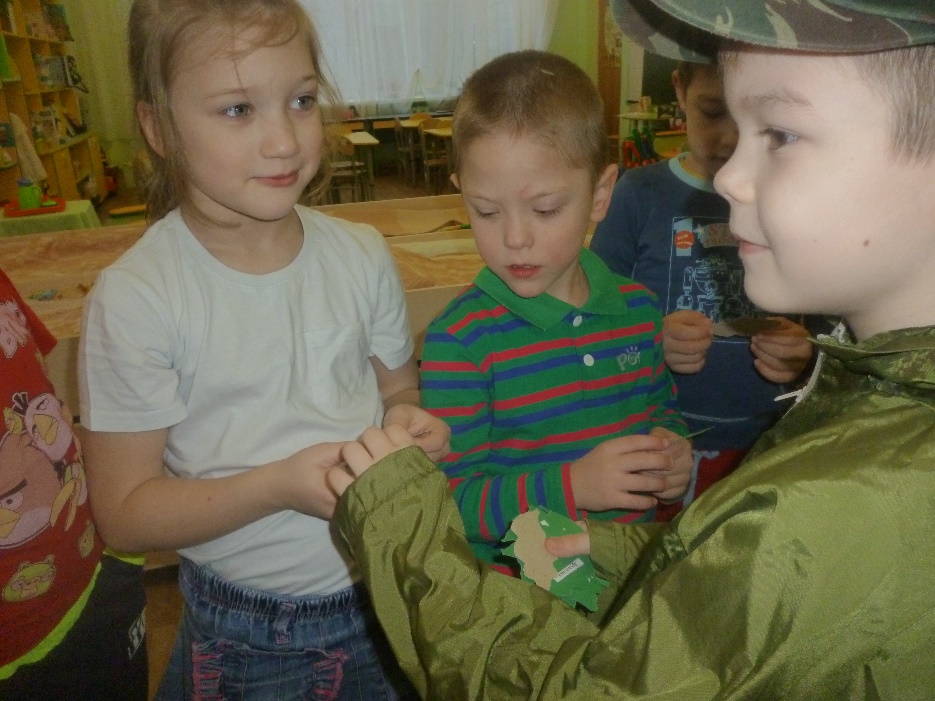 Друзья леса
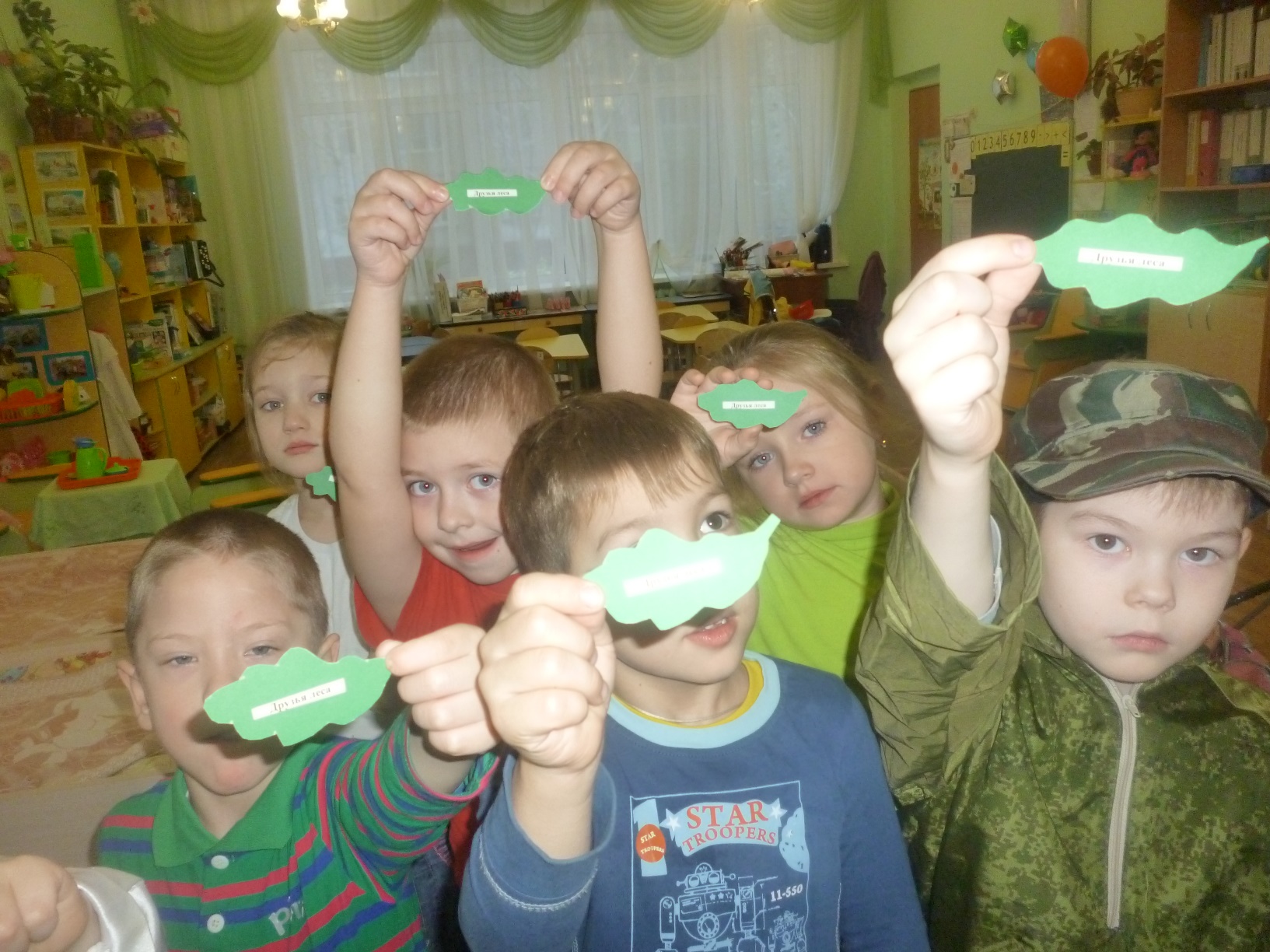 Спасибо 
за 
внимание!